المركز الجامعي عبد الحفيظ بوالصوف - ميلةمقياس المقاولاتيةالسنة الأولى ماستر – كل التخصصات
تقديم الأستاذ:
د. بنون خيرالدين
الوقت المخصص للمقياس : 08محاضرات
بمعدل 12 ساعة
المحور الخامس
إعداد خطة العمل
أساسيات ومصطلحات:
أولا- تعريف مخطط الأعمال:
هو وثيقة تمثل نوايا المشروع الاستراتيجية في المستقبل، والنشاط الذي يريد المستثمر أن يمارسه، وهو مخطط لتسهيل الأعمال يعطي معلومات واضحة ومنظمة على المشروع، وهو محاولة التنبؤ بما يمكن أن يحققه هذا المشروع من نجاح، ويبين احتمالات النجاح في حدود مجموعة من البيانات والأساليب التي تتبع في إجراء الدراسة، حيث نجد فيه دراسة تسويقية، فنية، مالية، وتقييمية. ويعد مخطط الأعمال من أشهر أدوات تسيير المشروع، بل أنه يشكل أهمية بالغة للمسير لأنه يرسم المستقبل الذي ستخطه المؤسسة بمختلف أبعاده، بحيث يتم تحديد الأهداف المراد تحقيقها بدقة، وربطها بآجال زمنية محددة .
أساسيات ومصطلحات:
ثانيا- أهمية مخطط الأعمال:
التصدي والاستعداد للمفاجآت التي تواجه مسيرة العمل مستقبلا؛
تركيز الضوء على الأهداف؛
الاستخدام الأمثل للموارد البشرية والمالية المتاحة؛
تحديد مهام الادارات المختلفة في المشروع وتوصيتها؛
المساعدة في توجيه الجهود الجماعية من أجل تحقيق الأهداف؛
المساهمة في تيسير الرقابة على الأداء الكلي للمشروع واستمراره؛
إعطاء نظرة سريعة وحاسمة ومحايدة على مشروع العمل، من خلال تلخيص كافة البيانات المتعلقة به، فيما يخص البيانات المالية، الفنية، التسويقية، التقييمية للمشروع؛
يساعد على تحديد فرص النجاح الممكنة؛
يقرر نقطة انطلاق لمخطط عملي وحيد.
محتويات مخطط الأعمال:
محتويات مخطط الأعمال:
1- وصف المشروع:
المظهر الخارجي القانوني وبنية المشروع: مشروع فردي أو جماعي من ناحية فرد معنوي يملك التراخيص المسموح بها؛
نوع النشاط: مؤسسة فلاحية، شركة تحويل، أو خدمات؛
وجود مشروع مستقل له امتداد وحقيقة، هل للمشروع مردودية وما هي إمكانيات النمو؛
المصادر الخارجية المتعاملة مع المؤسسة: ممولين، موردين، تجار، بائعين، زبائن؛
إعداد الوظائف والمهام التي تسمح لنا بتقرير ومباشرة العمل.
محتويات مخطط الأعمال:
2- موجز عن التسيير:
من هم أعضاء فريق التسيير وماهي نقاط قوتهم وضعفهم، وماهي وظائفهم؟
هل نستعين بالخبرة والاستشارة في تسيير المشروع؟
ما هي الحالة الفردية في التوظيف، وما هو مشروع استئجار العمال ومخطط الأجور؟
طريقة تسيير المشروع واتخاذ القرارات؟
ما هي الأدوات والأساليب والآليات المستعملة في التخطيط، التنظيم، التوجيه ورقابة نشاط المشروع؟
محتويات مخطط الأعمال:
3- قطاع النشاط:
موقع وقدرة المشروع: إن موقع المشروع له أثر محدد على النجاح أو الفشل, فيجب أن يكون المشروع في مكان استراتيجي سهل الوصول إليه ويخدم الزبائن ويكون آمنا، ومنه يمكننا تحضير مخطط الأعمال بعد الإجابة على الأسئلة التالية: ما هي المواد التي نحتاجها لإنشاء المؤسسة ؟ وماهي المساحة التي نحتاجها ويجب أن نراعي وجود نقل جماعي بمكان العمل وإضاءة للشوارع؟ هل هناك تطور للزيادة السكانية مثلا؟
التخطيط : ما هي ساعات العمل اللازمة لخدمة الزبائن؟ ماهي الضروريات اللازمة لهذا المخطط: المعدات والتكاليف والمواد الأولية؟ ماهي المصادر العامة؟ وماهي الطرق الجيدة للتصنيع التي لها أكثر مردودية؟ ماهي بدائل التوريد؟
محتويات مخطط الأعمال:
4- سياسات مخطط الأعمال:

سياسة التسويق: تهتم سياسات التسويق بتقديم السلع أو الخدمات وإيصالها إلى المستهلك لتحقيق حاجاته ورغباته، ويدور هذا الاهتمام حول المستهلك، السلع أو الخدمات، التوزيع، التسعير، الترويج، والإعلان.
السياسة المالية: تهتم السياسات المالية بتحديد احتياجات المشروع من الأموال ومصادر الحصول عليها، كما تهتم بتكاليف الإنتاج وكيفية استثمار أموال المشروع في المجالات التي تحقق أفضل عائد.
السياسة الفنية: تحاول هذه السياسة أن تؤمن عملية إنتاج السلع وتقديم الخدمات من خلال مجموعة من العمليات، متمثلة في: النقل, المناولة, التخزين, تحديد درجة الآلية، المواد والمشتريات، الصيانة، الرقابة على الجودة، موقع المصانع والتخطيط الداخلي لها، وغيرها من العمليات.
دراسة المنافسة: عند القيام بأي مشروع يجب معرفة المنافسين وإنتاجهم وسلوكهم في السوق؛ من خلال معرفة: عددهم، منتجاتهم، حصصهم السوقية، نقاط قوتهم وضعفهم، فرصهم والظروف التي تهددهم، ما الذي يميزنا عنهم.
شكرا على حسن الانتباه والتركيز
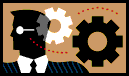